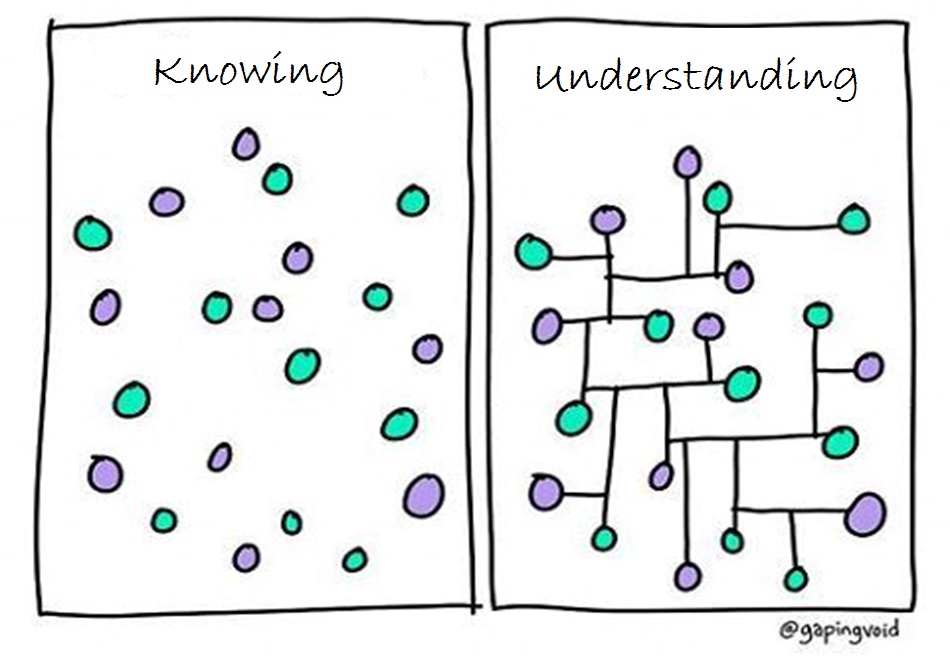 Image modified from: https://www.pinterest.com/pin/50313720815813086/
http://cdn.iwastesomuchtime.com/782012034822iwsmt.jpeg
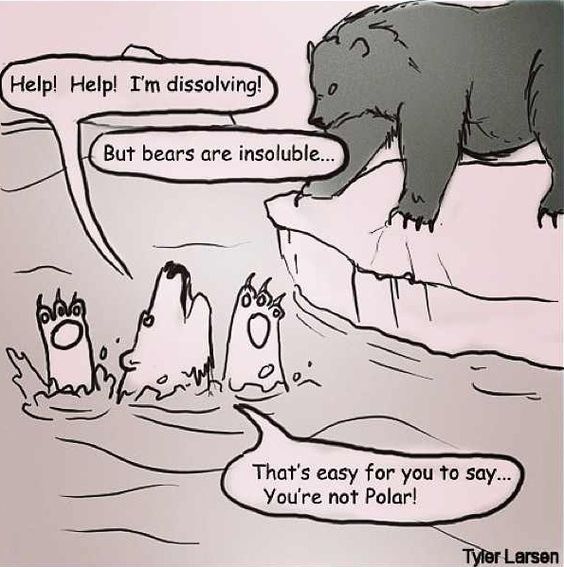 http://www.beatricebiologist.com/2014/07/getting-dissolved-can-be-traumatizing/
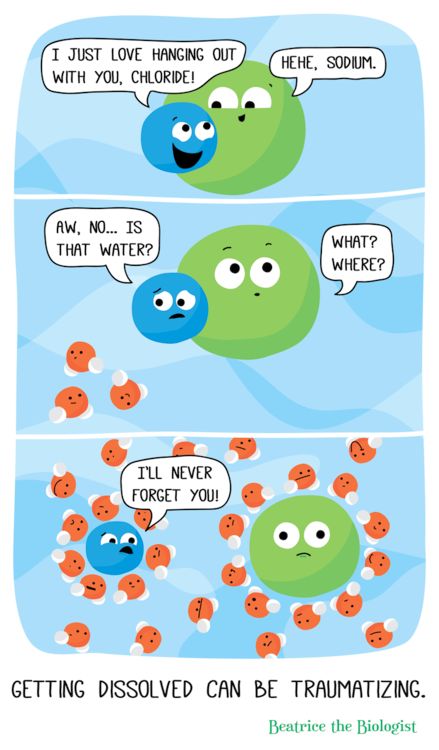 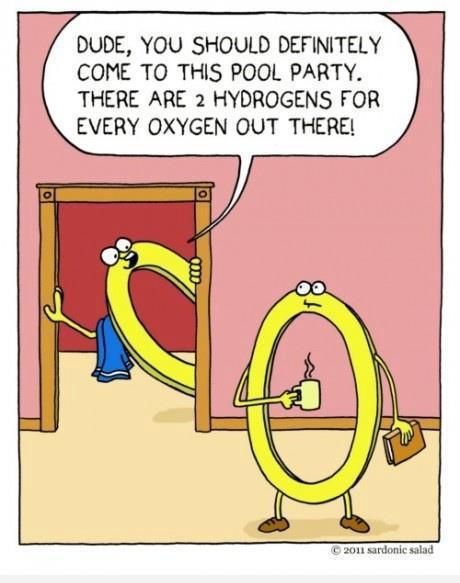 https://www.pinterest.com/pin/50313720816586136/
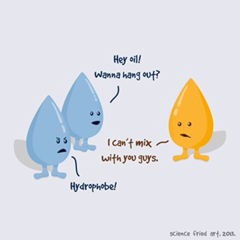 https://www.facebook.com/Carolina.Biological/photos/a.467232003653.259865.173476278653/10152807408233654/?type=1&theater
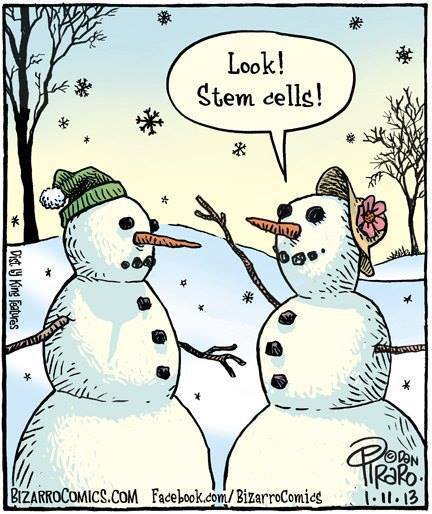 https://www.facebook.com/beingliberal.org/photos/a.180479986274.135777.177486166274/10152577904941275/?type=1&theater
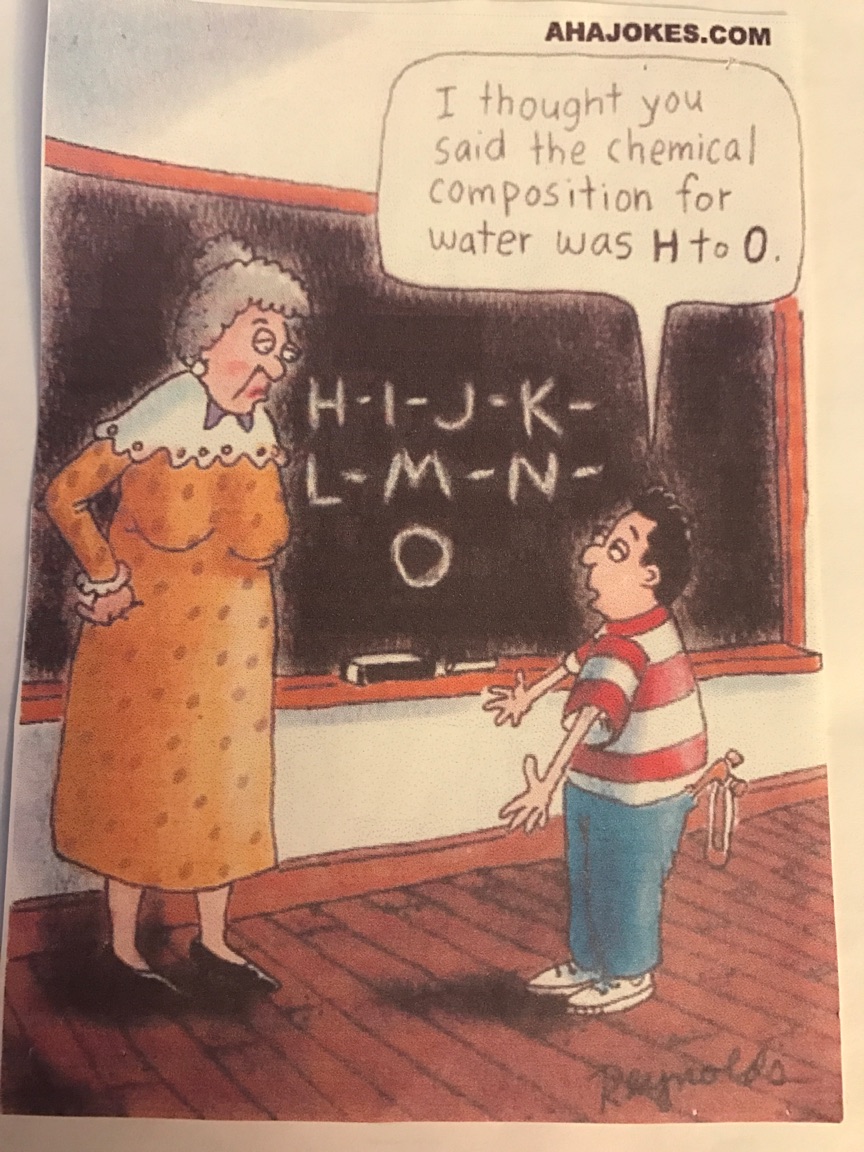 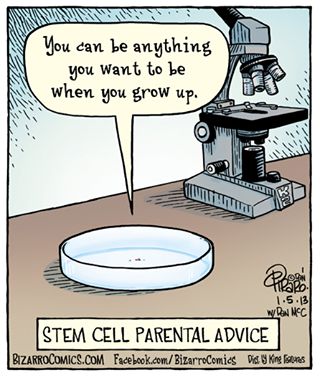 http://spartanburgimagery.org/jokes.html
http://amoebasisters.tumblr.com/post/148695095482/truly-a-pair-that-was-made-for-each-other
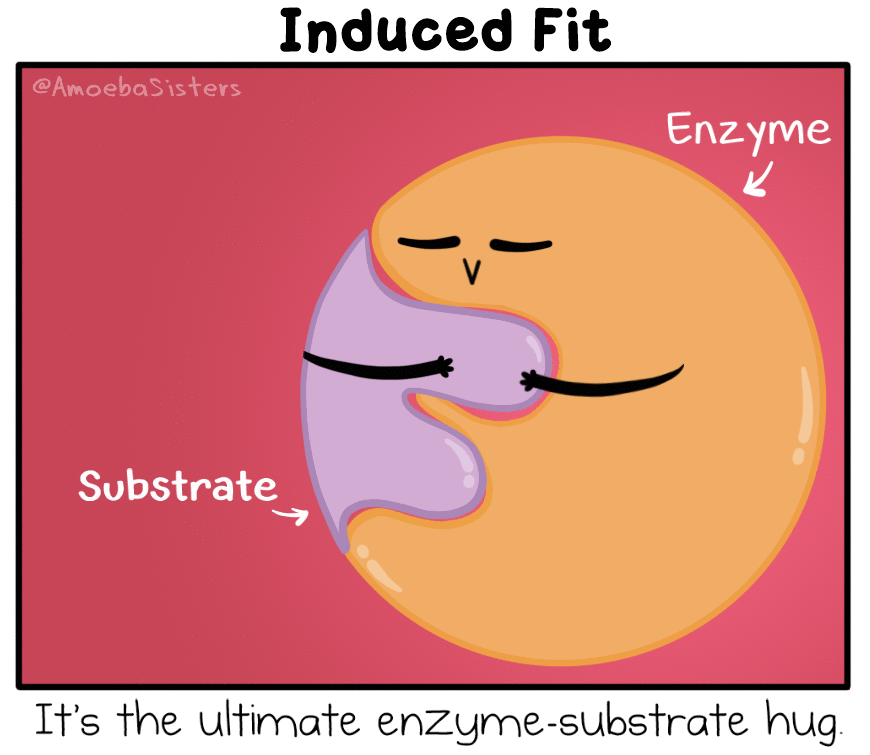 http://cdn3.bigcommerce.com/s-3yvzqa/product_images/uploaded_images/complex-carbs.jpg?t=1454429918
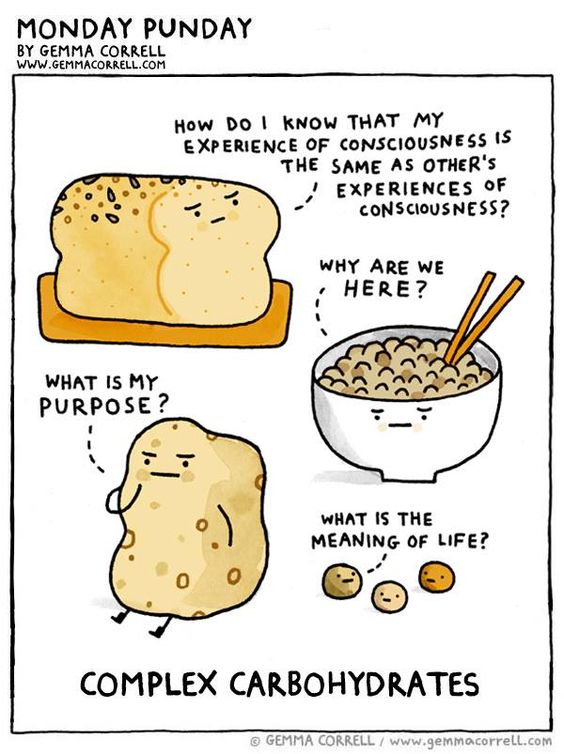 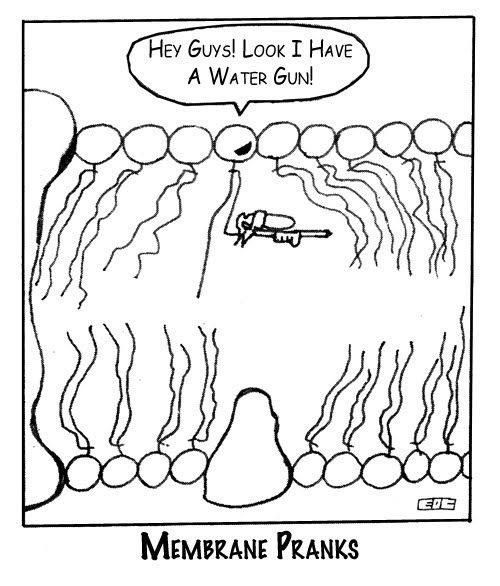 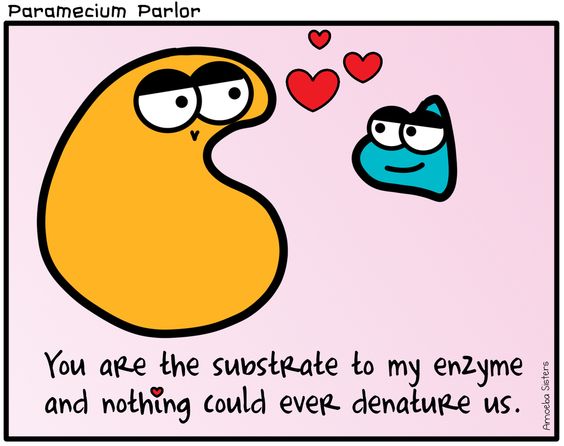 https://s-media-cache-ak0.pinimg.com/564x/ca/0c/1c/ca0c1ca2cf3de0f2e219ecd9b73cd224.jpg
https://wirdou.com/page/4/
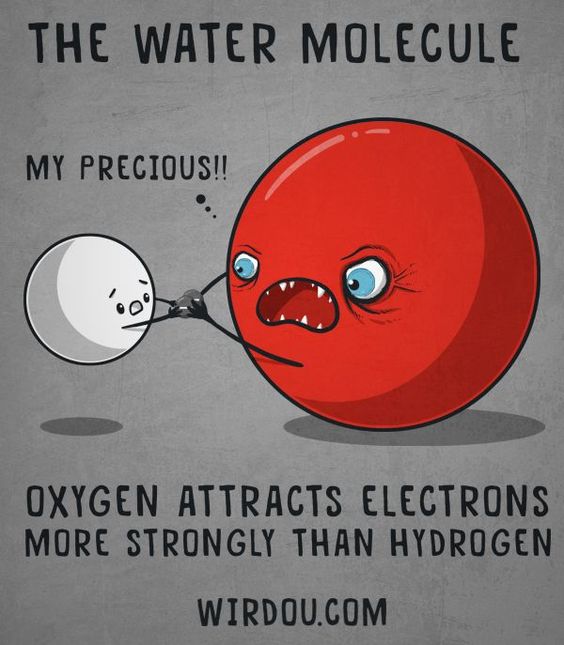 http://img1.rnkr-static.com/list_img_v2/7630/2427630/full/funny-science-puns.jpg
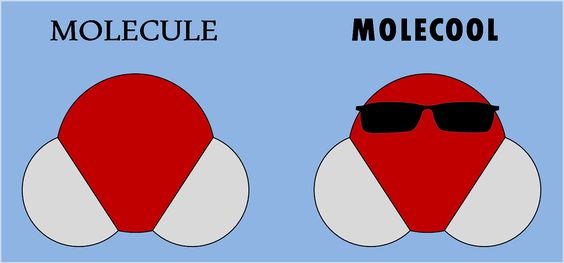 http://www.amoebasisters.com/gifs.html
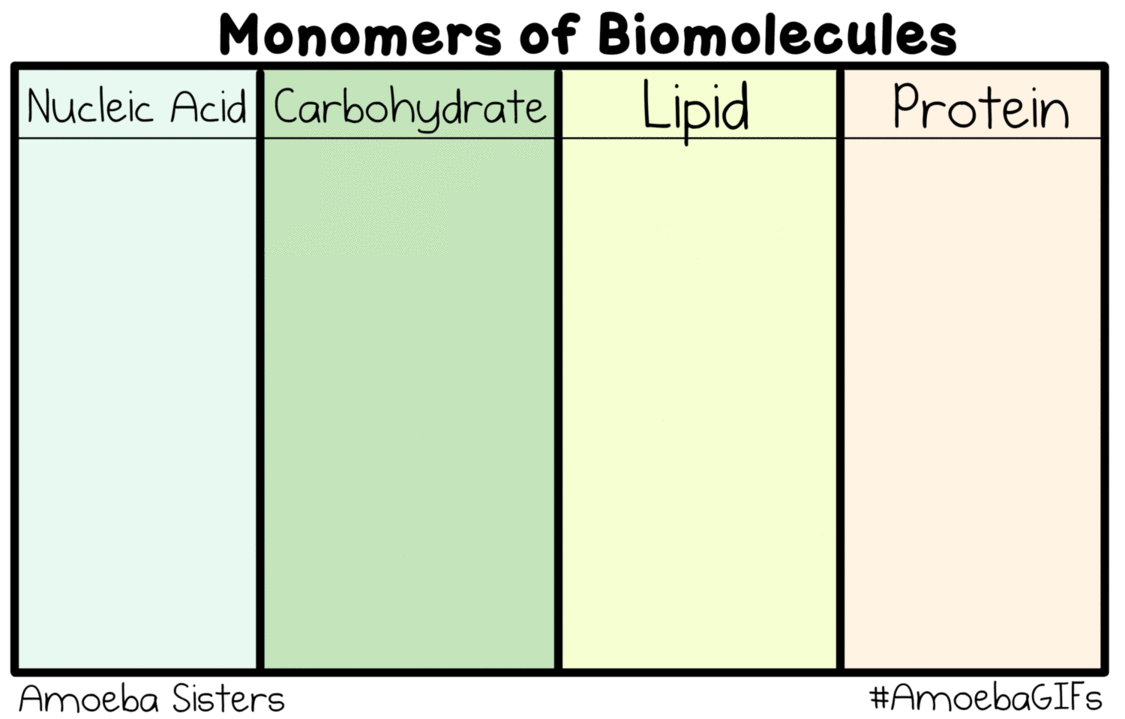 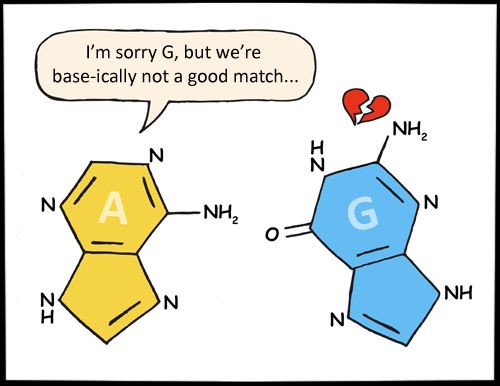 http://www.kappit.com/img/235305/im-sorry-g-but-were-base-ically-not-a-good-match/
http://msfrancoisap.weebly.com/bio-jokes.html
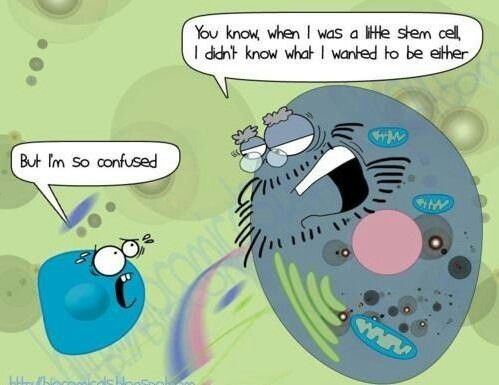 http://msfrancoisap.weebly.com/bio-jokes.html
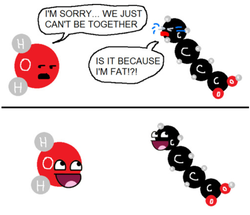 http://themetapicture.com/geeky-pick-up-line/
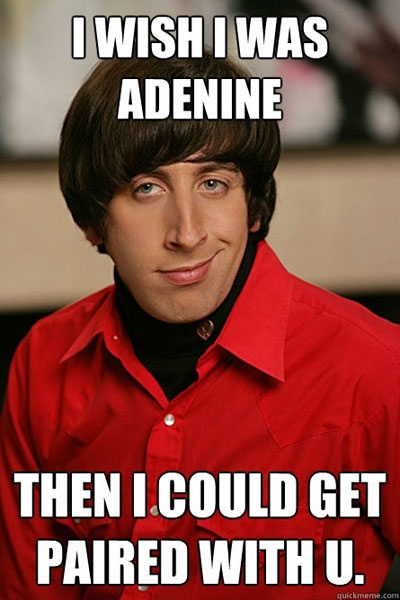 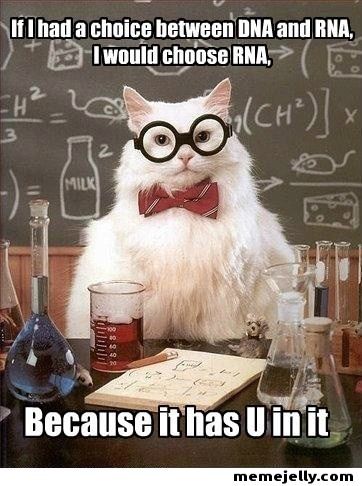 http://1.bp.blogspot.com/-Tb0DngTSUZU/VTFsBzym2bI/AAAAAAAAASQ/ldhvn55xxQg/s1600/Nerves.png
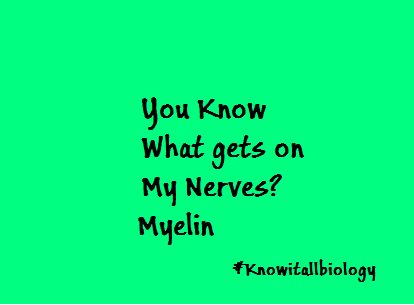 https://www.buzzfeed.com/daves4/the-best-of-chemistry-cat?utm_term=.iudJ3lJok#.ypPR9BR3W
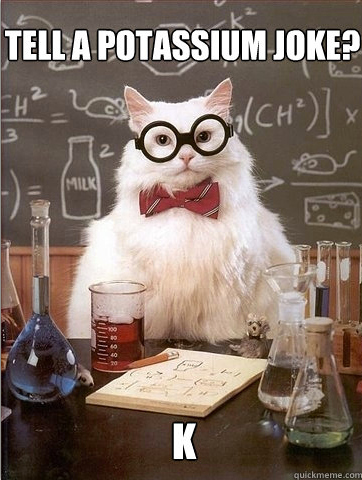 https://amoebasistersgifs.blogspot.com/
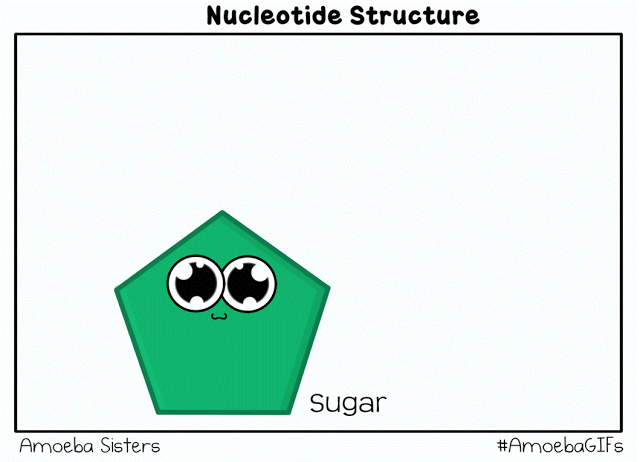 https://www.tumblr.com/tagged/cell-membrane
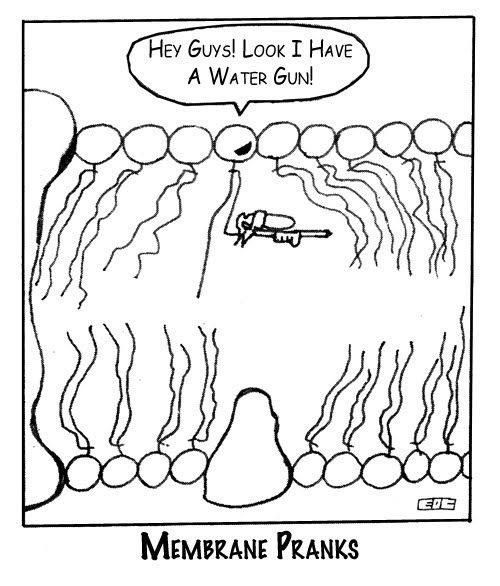 http://www.amoebasisters.com/parameciumparlorcomics
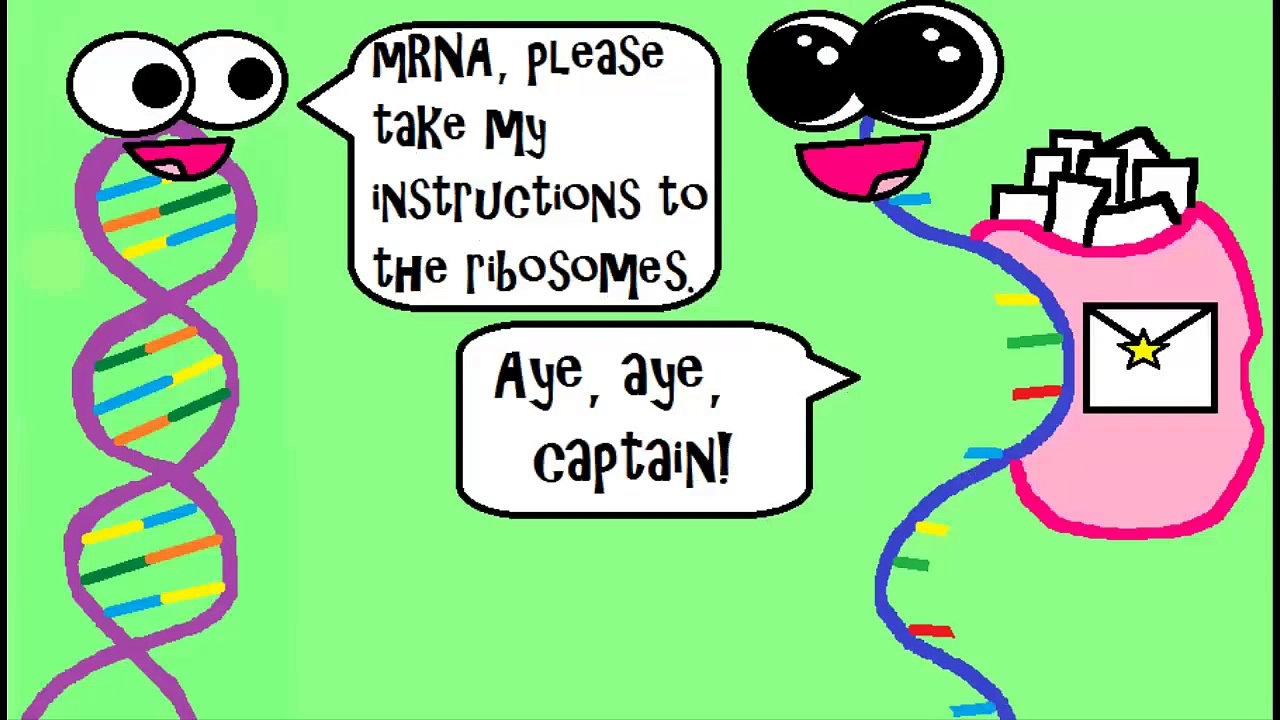 https://amoebasistersgifs.blogspot.com/
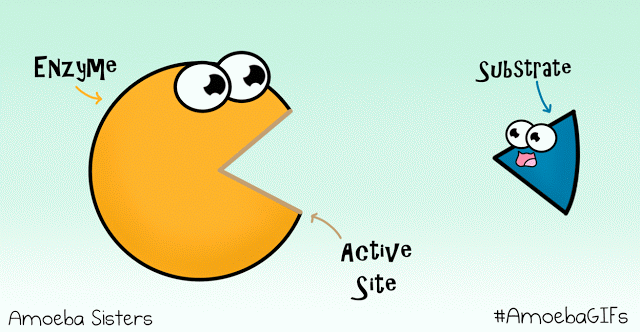 https://pics.onsizzle.com/Instagram-Science-puns-doyoueven-b0349c.png
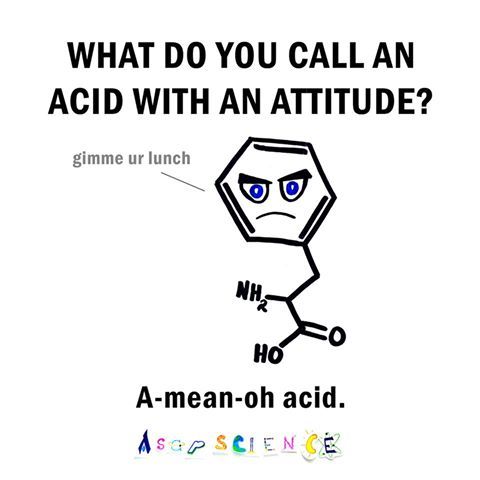 http://41.media.tumblr.com/7cb722d72f5bf68c3180b12c76b3c453/tumblr_mzt7bjWXcL1stoxi4o2_r2_500.jpg
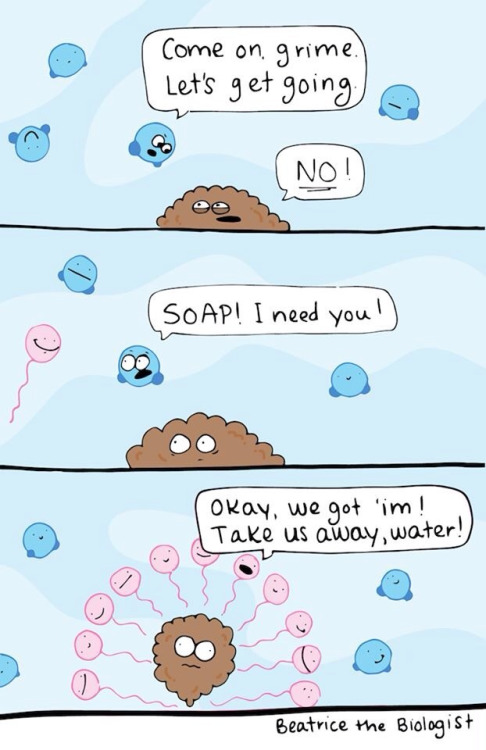 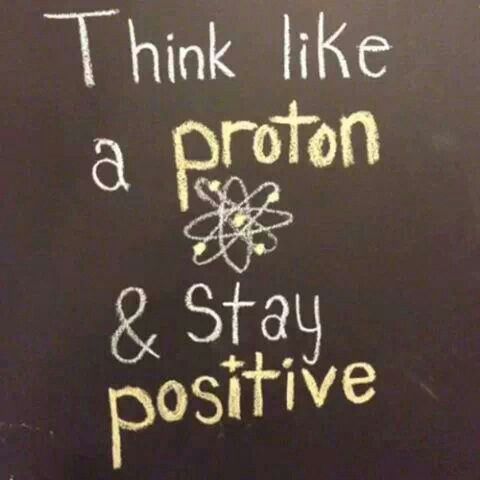 https://www.pinterest.com/pin/50313720816864629/
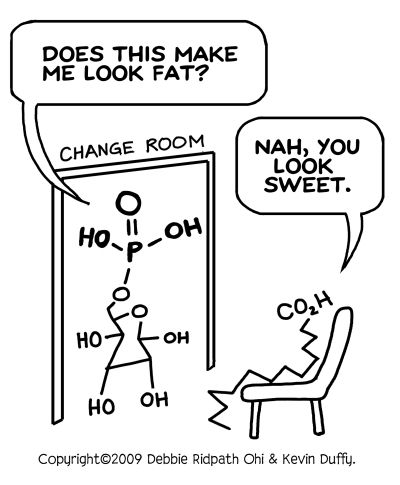 https://mrwinch.wordpress.com/sbi3u-course-info/
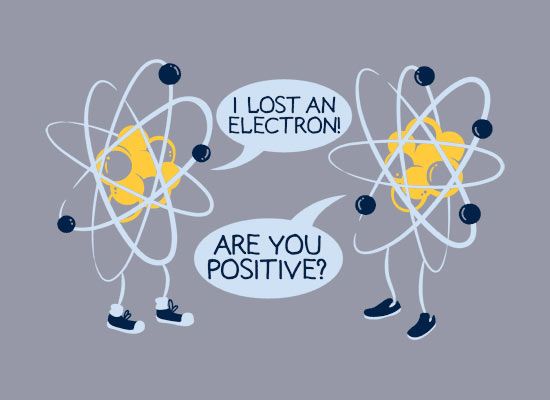 https://www.pinterest.com/pin/50313720816586103/
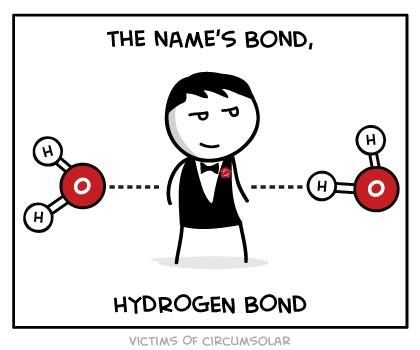 https://www.pinterest.com/pin/AY1yBSYigT3IoWFxRZCam3jqmB30fIz-OBOhiRM0PoZykOUd8OpEdhY/
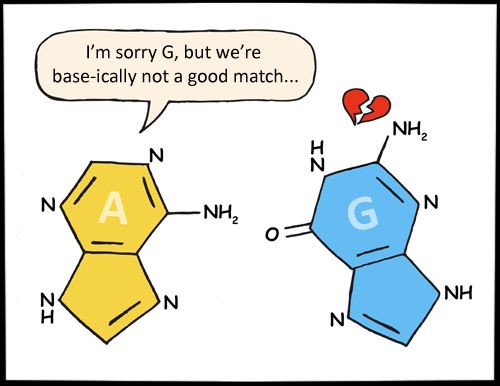 https://www.pinterest.com/pin/50313720815906542/
https://www.pinterest.com/pin/469218854912084693/?utm_campaign=bprecs&e_t=033208929d04402992350c0c5d9654ae&utm_content=469218854912084693&utm_source=31&utm_term=1&utm_medium=2004
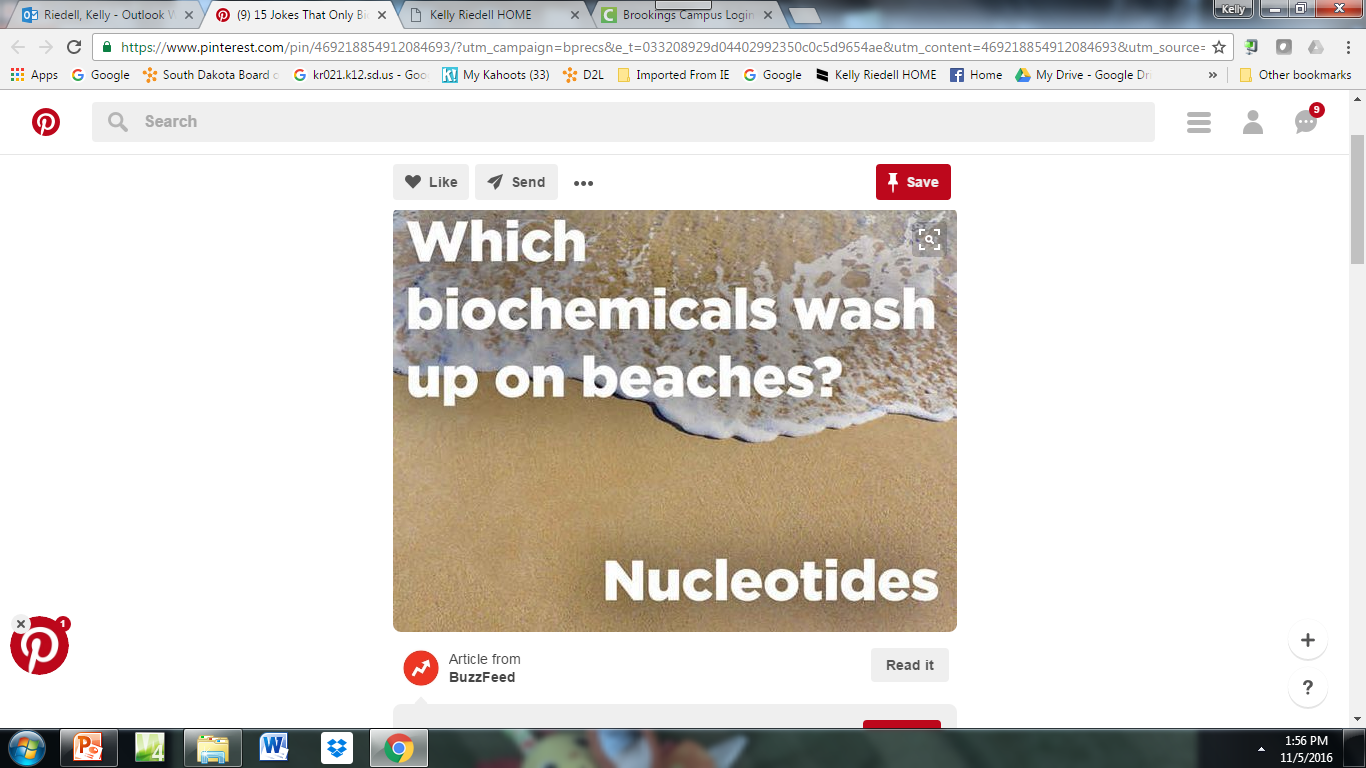 http://www.amoebasisters.com/parameciumparlorcomics
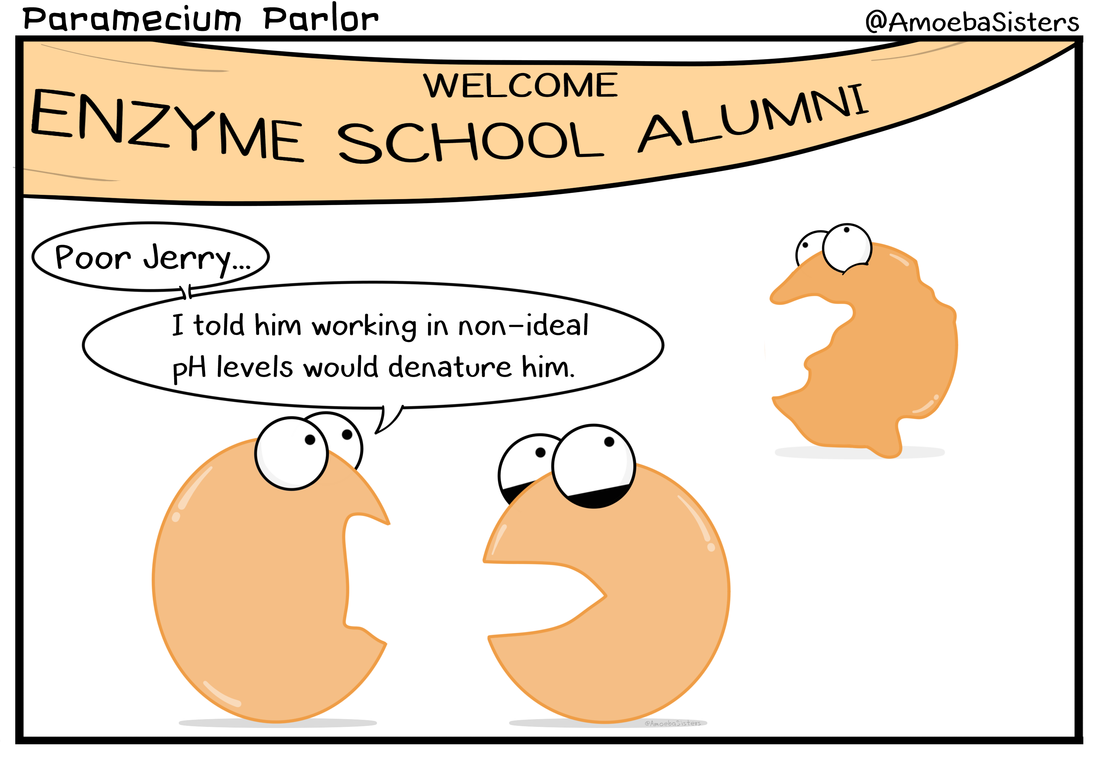 http://www.amoebasisters.com/parameciumparlorcomics
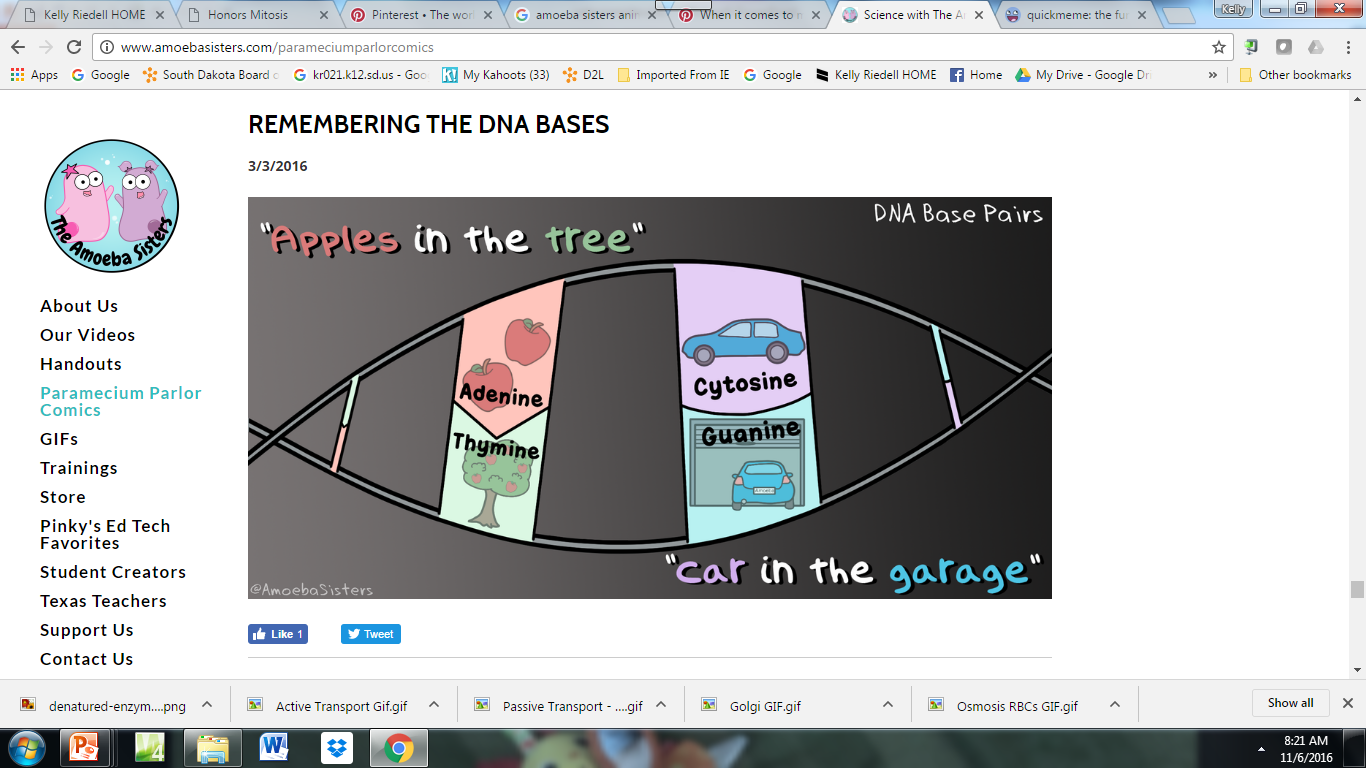 http://www.amoebasisters.com/parameciumparlorcomics
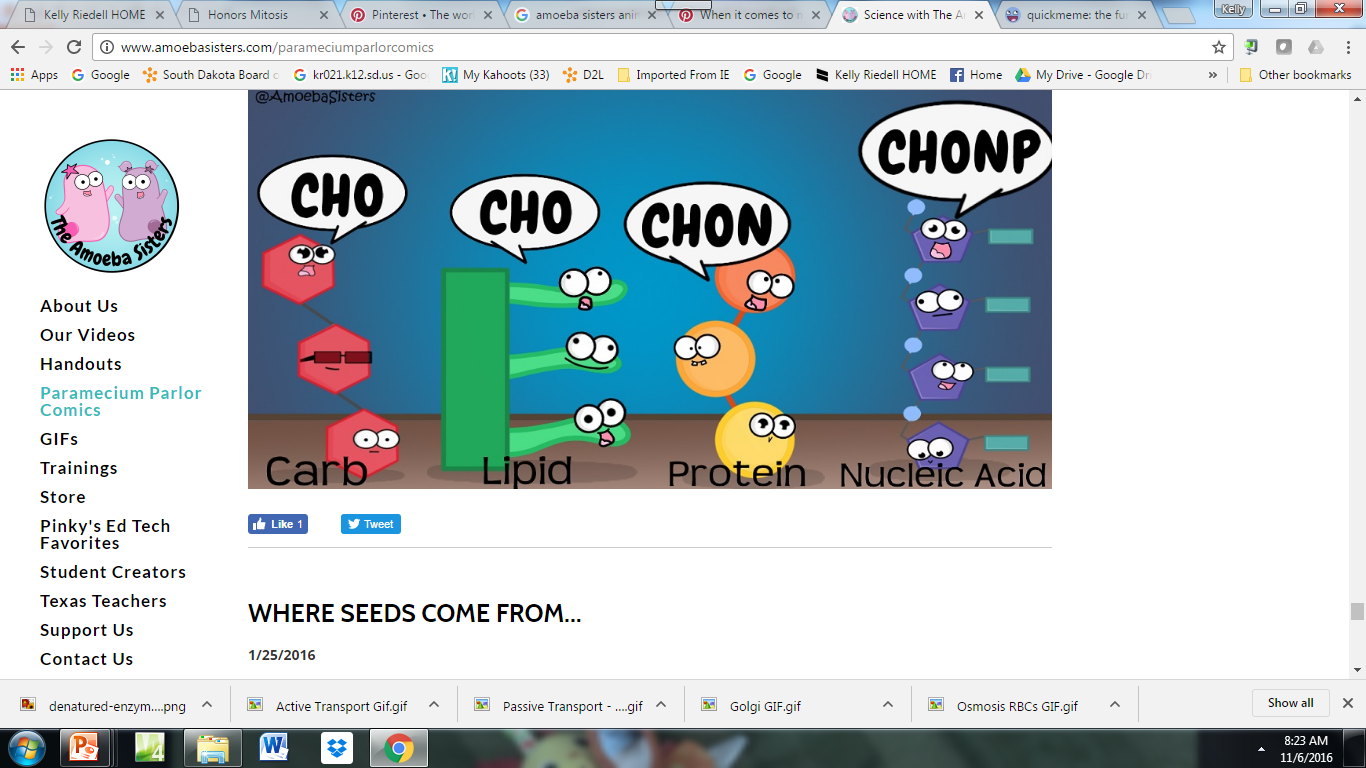 https://www.flickr.com/photos/pastilha/5655440124/in/photostream/
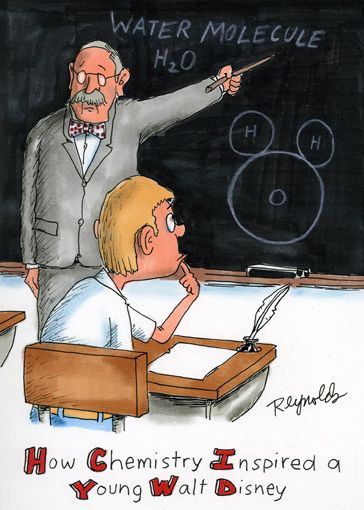 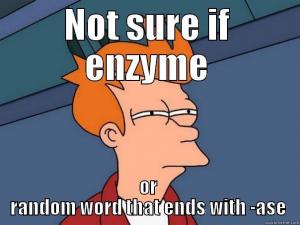 http://www.kappit.com/img/pics/201510_2200_aidgf_sm.jpg
http://amoebasisters.tumblr.com/post/148695095482/truly-a-pair-that-was-made-for-each-other
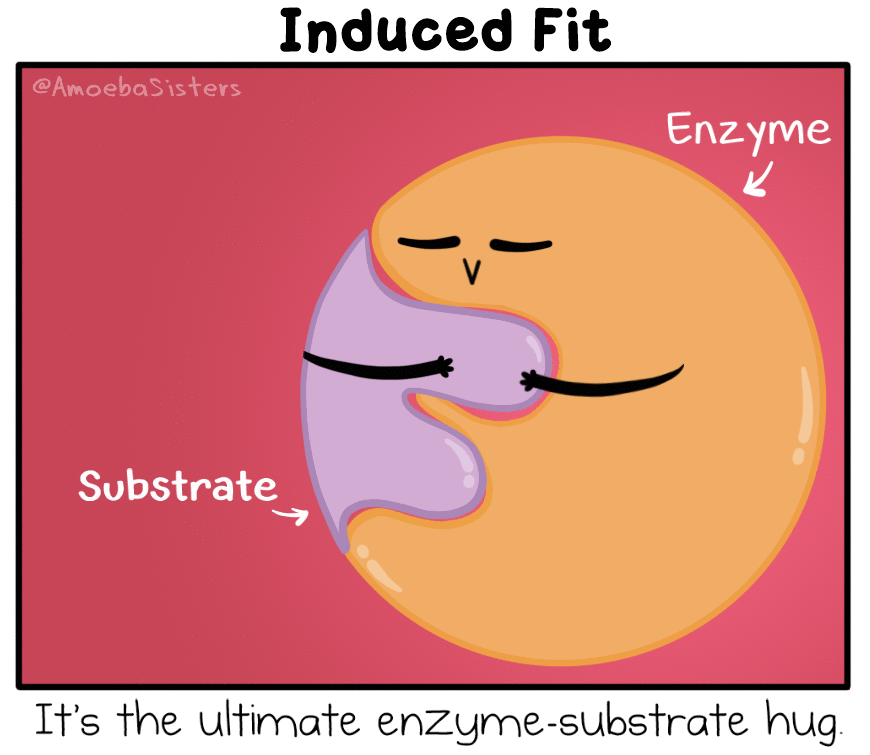 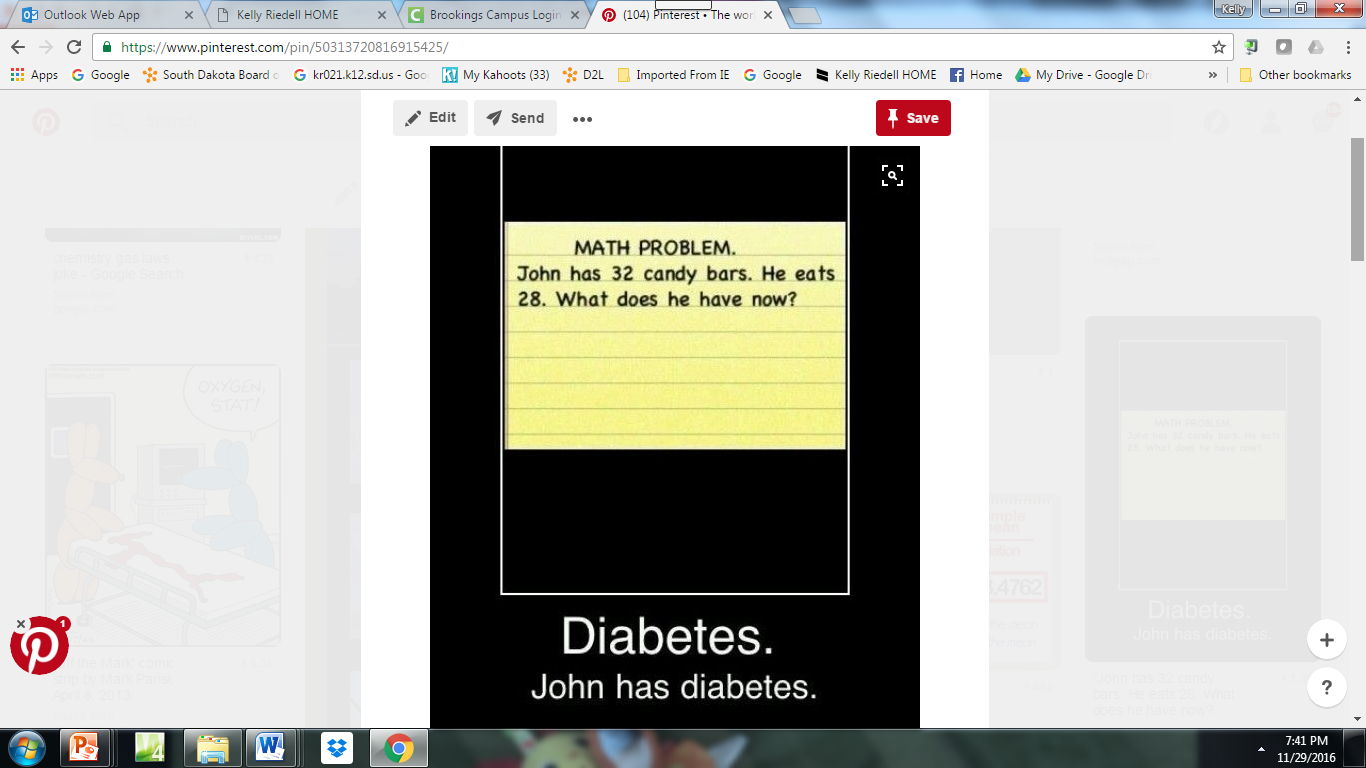 https://www.pinterest.com/pin/50313720816915425/
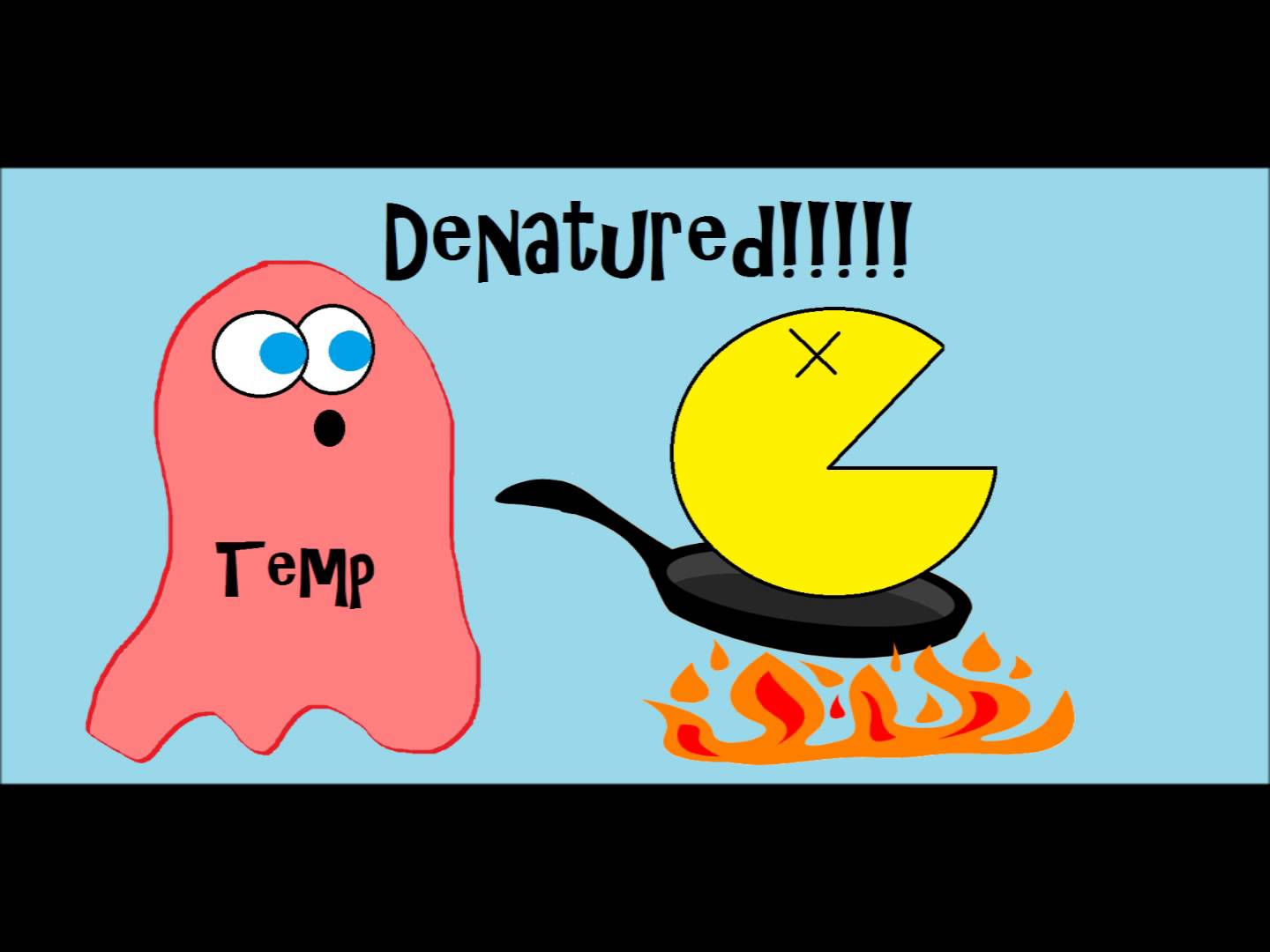 https://s-media-cache-ak0.pinimg.com/originals/06/2f/cc/062fcc91bca1baa8ff929a211d8f7ca6.jpg
https://www.pinterest.com/pin/50313720817079899/
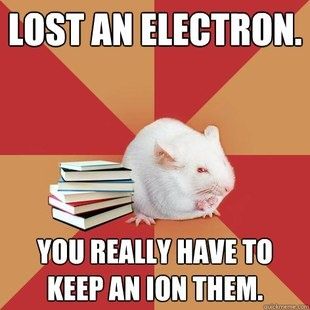 https://www.pinterest.com/pin/50313720817081466/
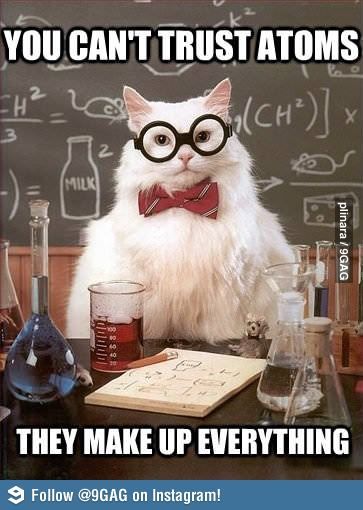 https://www.pinterest.com/pin/AQeO1Ywd_24Thg8mS5qOKOud2t-r9-s2LUKwKTzPkYvT7HBeKRN_aq4/
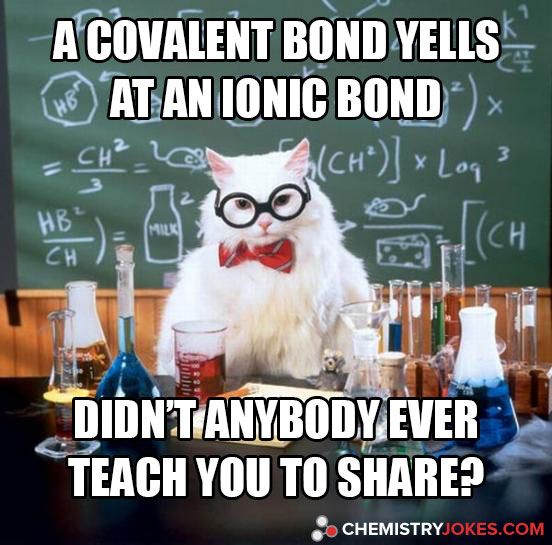 https://pbs.twimg.com/media/CiN_f2TWsAEem6e.jpg
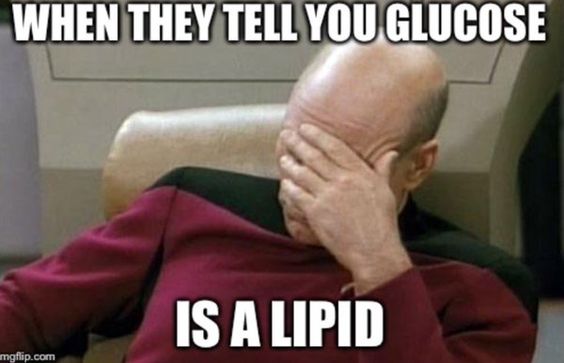 https://www.pinterest.com/pin/50313720817003348/
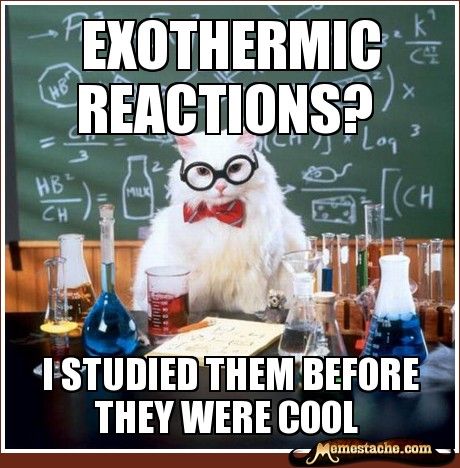 https://www.fastbleep.com/biology-notes/40/1166
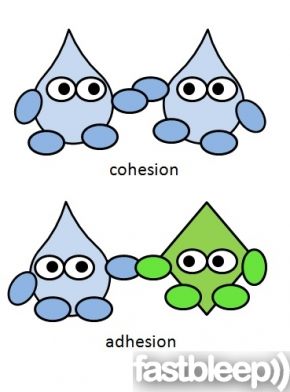 http://bestlifemistake.blogspot.com/2014/02/middle-school-science-teacher-humor.html
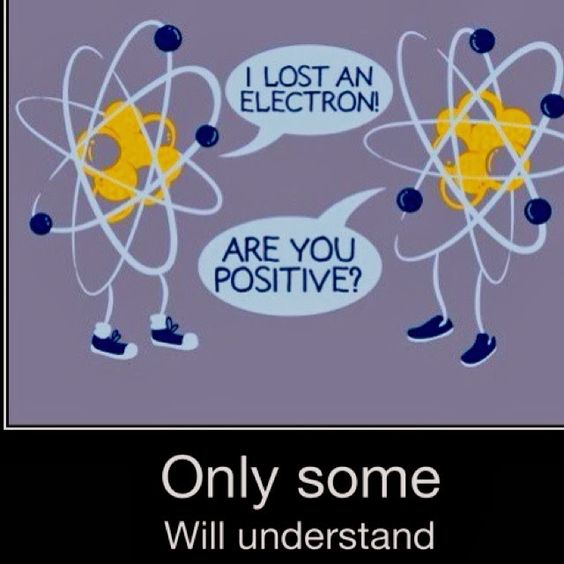 http://bestlifemistake.blogspot.com/2014/02/middle-school-science-teacher-humor.html
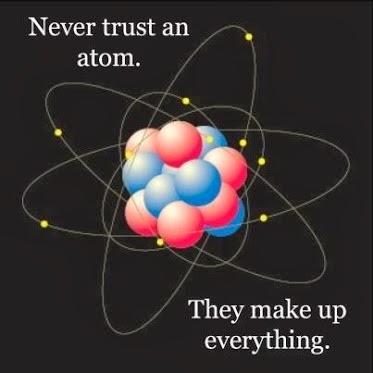 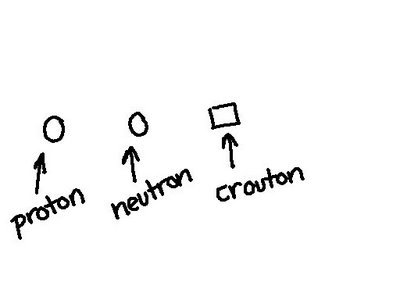 http://ondulyne.tumblr.com/post/6007971588
http://mkulling.cmswiki.wikispaces.net/
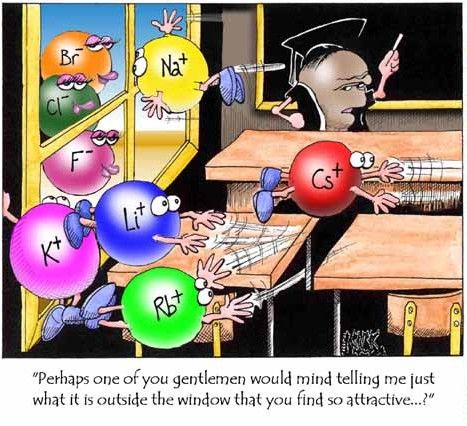 https://s-media-cache-ak0.pinimg.com/originals/6b/19/13/6b19136b658d454f593013393b80e96b.png
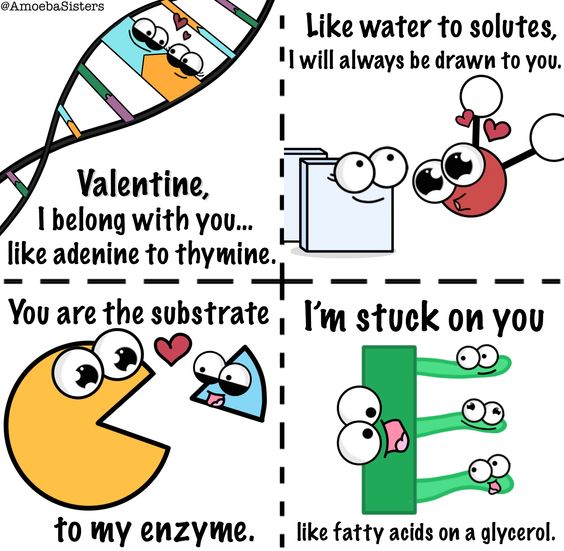 http://misslittlenurse.blogspot.com/2010/04/abg-analysis.html
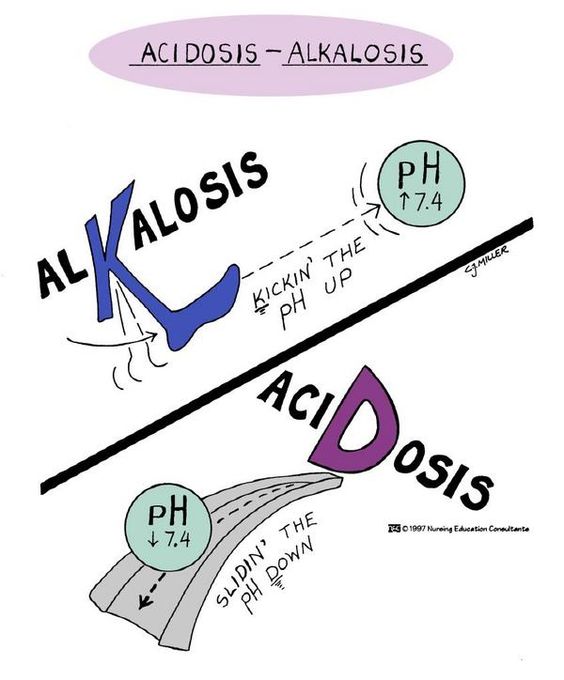 https://www.pinterest.com/pin/50313720817171935/
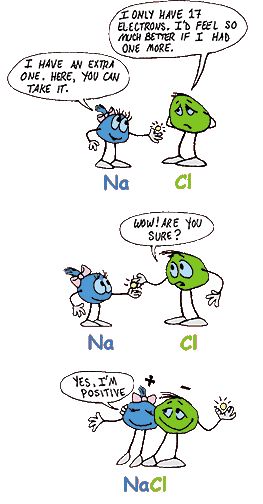 http://amoebasisters.tumblr.com/image/152825632443
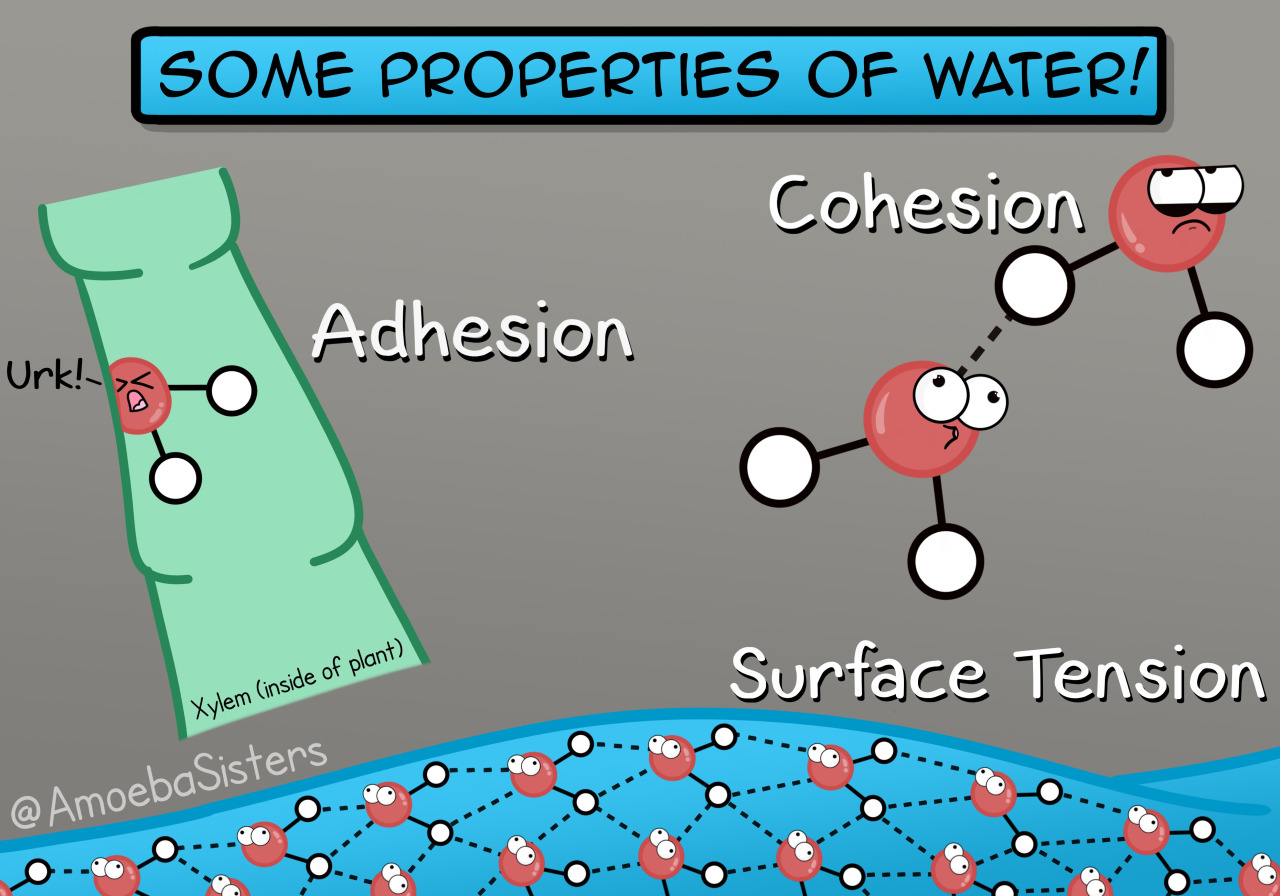 https://s-media-cache-ak0.pinimg.com/originals/c3/3a/7f/c33a7fac9078861b63e01cb66243049e.jpg
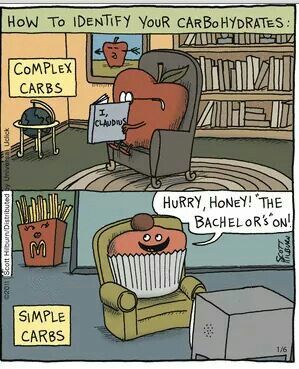 https://www.etsy.com/listing/119633874/vintage-80s-sandra-boynton-hippopotamus?utm_source=Pinterest&utm_medium=PageTools&utm_campaign=Share
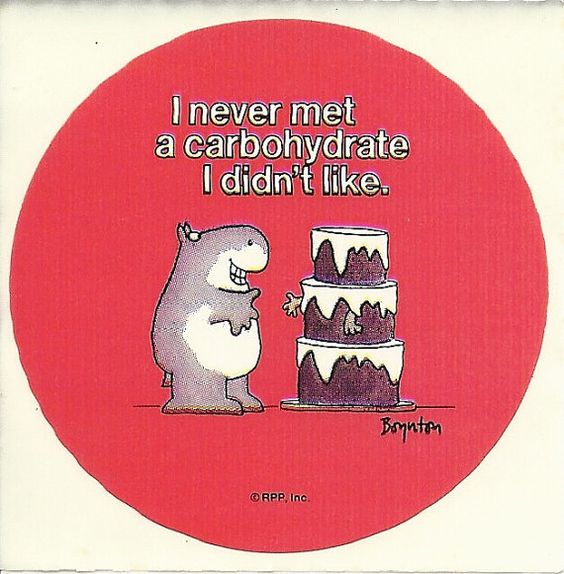 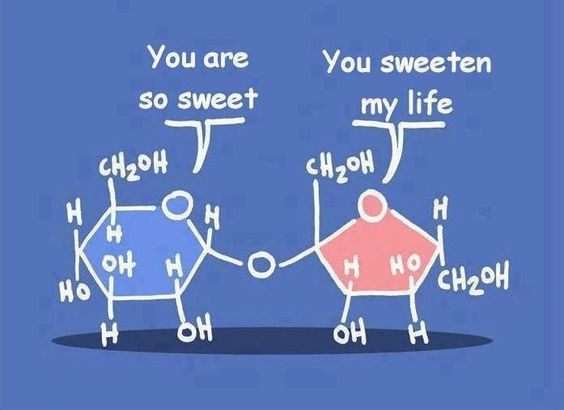 https://www.pinterest.com/pin/50313720817130164/
https://www.pinterest.com/pin/50313720817130126/
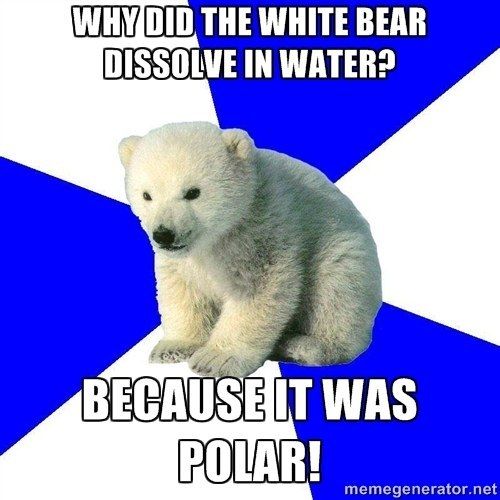 https://www.buzzfeed.com/alexkasprak/best-science-memes?sub=4061600_7204280&utm_term=.fpMyv6XQX#.nalRdv9P9
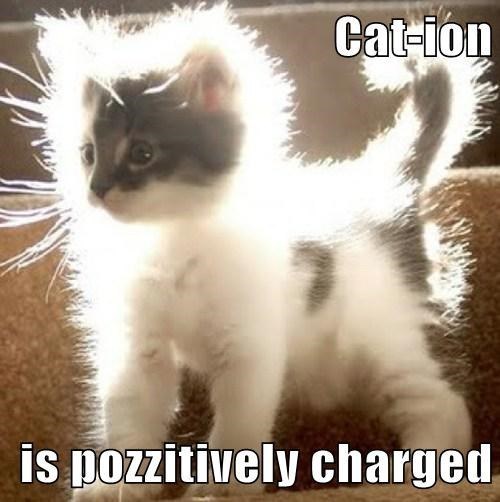 http://www.amoebasisters.com/parameciumparlorcomics/tryptophan-thanksgiving
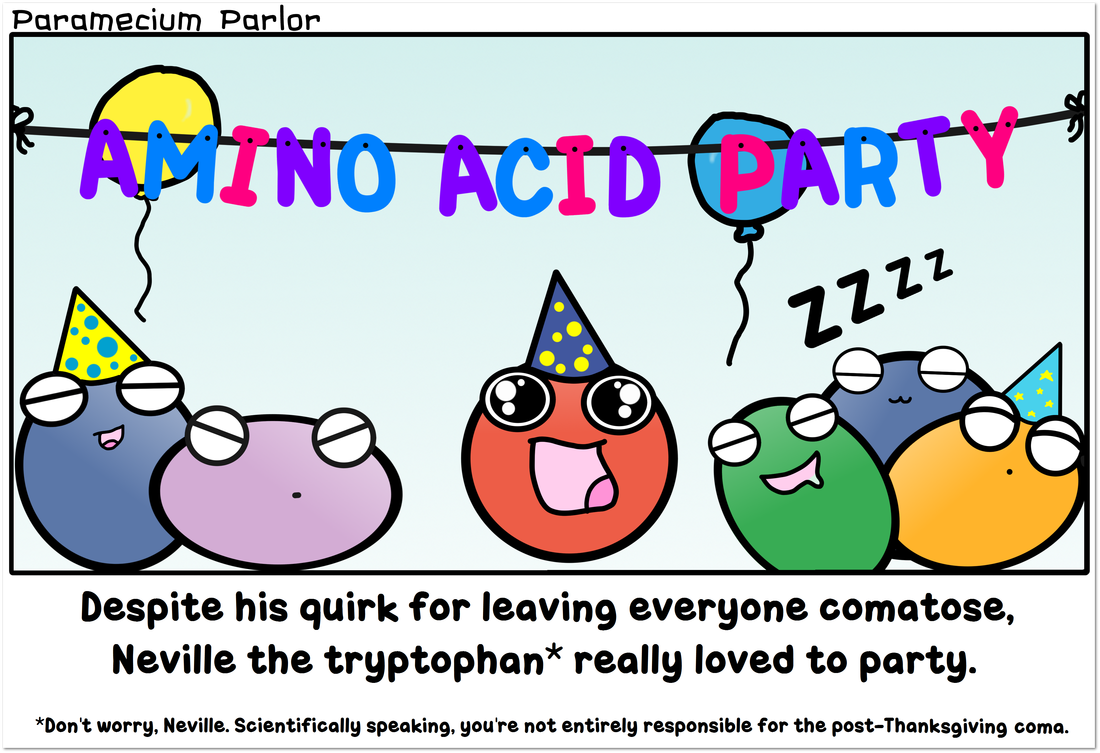